WRAPAROUND FIDELITY ASSESSMENT SYSTEMTEAM OBSERVATION MEASURE, VERSION 2 (TOM 2.0)
HOW TO ADMINISTER AND SCORE THE TOM 2.0
March 2016 version

FOR USE IN TOM 2.0 COLLABORATOR SITES ONLY
The Wraparound Evaluation and Research Team (WERT)
www.wrapinfo.org
[Speaker Notes: NOTE TO TRAINER: 
Welcome to the TOM 2.0 training presentation! This is provided for your use in training TOM observers on how to use and score the Team Observation Measure, version 2. We recommend that all collaborating communities have some sort of initial training of observers, followed by practice interviews with feedback from the group or the lead evaluator. This PowerPoint is provided as a support to the initial training.

In the Notes section of the PowerPoint presentation, suggestions and other notes for the trainers are provided. The Notes section of the slides will also include relevant information taken directly from the manual, and other information the trainer may wish to present to the trainees.

In general, however, it is expected that the trainer will conduct an initial training based on his or her own good understanding of the Wraparound process and the TOM 2.0 User Manual. The trainer should tailor his or her own session with observers to their learning needs and the context of the local evaluation and training environment. Thus, it is expected that this PowerPoint presentation will serve as a resource to the trainer, and not a “stand alone.” Use it as you see fit!]
Restrictions of Use
Though we are pleased to provide the TOM 2.0, its manual, and this training PowerPoint for use to the field, use of the TOM 2.0 is currently restricted to collaborators who have an agreement with our research team.

For more information about collaborating with our team as a TOM 2.0 pilot community or program, please visit our website at:
http://depts.washington.edu/wrapeval
TOM 2.0 Observer Training
This training presentation is divided into five sections that each correspond with chapters from the User Manual:
Introduction to the TOM 2.0
Qualifications for use
Preparing to collect TOM 2.0 data
Conducting observations for the TOM 2.0
Scoring rules for TOM 2.0 indicators and subscales

Each section has a set of Learning Objectives, which are presented at the beginning and end of each section for review.

There are some topics for group discussion related to local issues. These are indicated by red text in the PowerPoint.
[Speaker Notes: NOTE TO TRAINER:
The “Topics for Discussion” presented in red text throughout the training are areas for discussion or presentation that are specific to the local site, such as the purpose of the TOM 2.0 administration, local consent procedures, local scripts of introduction, and so forth. There may be other topics for discussion by the local team you would want to add.

There is considerably less detail in the training than in the Manual for some areas. These sections of the manual are provided primarily for reference, and do not need to be covered in an observer’s training.]
Goals of Training
This presentation is intended to be used along with the TOM 2.0 User Manual to provide observers in collaborating communities with sufficient information to utilize the tool.

At the end of this training, you should:
Have received an ample review of the Wraparound process
Understand the purpose and structure of the TOM 2.0
Understand the general TOM 2.0 administration procedures
Become acquainted with the TOM 2.0 subscales and indicators
[Speaker Notes: NOTE TO TRAINER:
The trainer or team leader should have a good understanding of the TOM 2.0 User Manual, and may wish to have it available during this training. The intent of this PowerPoint is to provide a way for a supervisor, trainer, or team leader to present the information in the TOM 2.0 User Manual and allow for questions and discussion about the various issues in using the TOM 2.0.

Trainees/observers should be encouraged to read through the User Manual before the training, or after it has been delivered. The observers should also be instructed that the administration and scoring rules presented in the Manual will be important for the observers to have on hand when conducting interviews and assigning scores. THE CURRENT TRAINING IS INTENDED TO SUPPLEMENT, NOT REPLACE, USE OF THE MANUAL by the observers.]
Purpose of the TOM Revision
Create a more practice-oriented tool that aligns with the NWI model
Streamline the tool to make it easier to administer
Remove redundant items
Make the language and terminology clearer and more consistent
Remove items that require follow-up and/or cannot be readily observed within most team meetings
Remove non-essential items that show little variability on the original TOM
Separate assessment of facilitation skills from fidelity to the Wraparound model
Strengthen conceptual clarity between subscales
Wraparound Review: Ten Principles of Wraparound
Ten principles of the Wraparound process:
Family voice and choice
Team-based
Natural supports
Collaboration
Community-based
Culturally competent
Individualized
Strengths-based
Unconditional commitment and persistence
Outcome based
[Speaker Notes: FROM THE MANUAL:
In order to appropriately administer the TOM 2.0, it is essential that the user have a good working knowledge about the Wraparound process itself. 

NOTE TO TRAINER: 
A summary of the principles, phases, and activities of the Wraparound process is presented in Appendix A, starting on page 42 of the Manual. This section of the training will be very brief, only covering the ten principles and four phases of Wraparound, so as not to spend too much time on review. If, however, individuals do not feel as knowledgeable about the Wraparound process or feel they need a refresher, please refer them to carefully read Appendix A for an overview. 

A trainer may wish to have a printed copy of “The Ten Principles of Wraparound” (page 43 of the User Manual) as they discuss them.]
Wraparound Review: Four Phases of Wraparound
Four phases of the Wraparound process:
Engagement and team preparation
Orient the family and youth to Wraparound, stabilize crises, facilitate conversations with family and youth/child, engage other team members, and make necessary meeting arrangements
Initial plan development
Develop an initial plan of care, develop a crisis/safety plan, complete and necessary documentation and logistics
Implementation
Implement the Wraparound plan, revisit and update the plan, maintain/build team cohesiveness and trust, and complete necessary documentation and logistics
Transition
Plan for cessation of formal Wraparound, create a “commencement”, and check-in and follow-up with family regularly
[Speaker Notes: NOTE TO TRAINER: 
It is important for those who are administering the TOM 2.0 to have a good understanding of the “phases and activities” of Wraparound, because many indicators are based on the assumption that the Wraparound process should consist of some type of expression of these activities. Refer trainees to pages 44-56 of the User Manual for a full overview of the phases and activities. Page 57 provides a list of key terms used in Wraparound and the TOM 2.0.]
TaskJohn will check his work schedule and find a Saturday within the next 3 weeks for the trip
Strategy
John will take Matthew back to his old neighborhood and share stories of how he grew up
Underlying Need
Matthew needs to know people can be permanent parts of his life
TaskMona will check in when they get back to see how it went
StrategyAdam (therapist) will work with family to explain depression and trauma and how these are related to the aggressive behaviors
TaskAdam to provide psychoeducation around depression, trauma, and disruptive behaviors and how these could be related to the behaviors the family is experiencing
Global Rating of Progress toward Meeting need
0-4
TaskCoach Smith will provide the team with a schedule of coaching events including games, practices, etc.
StrategyMatthew will be Coach Smith’s assistant and help out with other sports between football activities
Baseline: 1
Tracking: Rated by each family member at beginning of each CFTM
TaskMona and John will work out a transportation schedule
OutcomeIncrease in positive days at home
OutcomeDecrease in office referrals at school
StrategyThe family will create an “I liked it when…” box that all family members will put notes in daily about something they liked that another family member did
Task
Michelle (Mona’s friend) will give a raffle box to Mona to use
Baseline: 2 per week
Tracking: Each family member will note perceived number in a notebook each Sunday morning
Baseline: 3 per week
Tracking: Facilitator will check in with school weekly
Task
Matthew will find a place for the box and will cut paper strips for family members to write on
Strengths
Matthew is a leader on the football field, is able to build relationships with adults he trusts, etc. Mona asks for help when needed, etc., John believes doing things as a family keeps the family strong…
Questions for monitoring:
Is strategy implementation getting us closer to meeting the desired outcomes?
Were the tasks completed fully and in a timely manner (i.e., are the strategies being implemented as planned)?
Is meeting the need getting us closer to the family’s vision for the future?
Is achieving the desired outcomes getting us closer to meeting the need?
[Speaker Notes: Above is a diagram to remind trainees the flow of needs – outcomes– strategies – tasks/actions steps, and how to integrate strengths along the way.]
High-quality Wraparound has the following Key Elements:
Effective Teamwork
Driven by Strengths and Families
Based on Priority Needs
Use of Natural and Community Supports
Outcome-Based Process

These are the key practice elements the WFAS tools are designed to measure.
Wraparound Review: Functional Strengths
For an observer to judge the identification and utilization of a functional strength within a team meeting, they need to observe a strength being used concretely in planning and/or strategy development. 
If an identified strength has been used to develop a strategy or task, then it has become functional.
Wraparound Review: Example: Functional Strengths
Do the strengths listed below qualify as functional strengths?
Need: Jason needs to feel more connected to his family
Strengths: He is smart, helpful in the kitchen, organized, likes to play football, is a leader to younger kids, and has a strong faith.
Strategies: Jason and his dad will go fishing together once a month; Jason and his family will attend family therapy; The family will set up respite for Jason when mom and dad are feeling overwhelmed
Wraparound Review: Example: Functional Strengths
Answer: No
While the team generated strategies that may potentially meet the need of “Jason needs to feel more connected to his family,” the team did not utilize the strengths in this planning process. 
Based on the strengths list the team brainstormed, some functional strengths may include: 
Jason and his mother will cook together twice a week
Functional because Jason is helpful in the kitchen
Jason and his family will attend church together every Sunday 
Functional because Jason has a strong faith
Wraparound Review: Underlying Needs
Wraparound’s focus on underlying needs is aimed at organizing the process around agreement about the root causes of the youth’s and family’s situation. 
What is the problematic behavior trying to achieve? 
What is the underlying barrier to achieving the desired outcome?
Ideally, an underlying need statement will use the words “know”, “feel” or “understand”.
Wraparound Review: Example: Underlying Needs
Examples of superficially-stated needs:
Anya needs friends
Anya needs to fight less

Examples of underlying needs:
Anya needs to know she can have successful experiences with peers outside of the home
Anya needs to feel accepted for who she is
Wraparound Review: Outcomes-Based Process
NWI explains that the “Outcomes-Based” principle of Wraparound means that:
The team ties the goals and strategies of the Wraparound plan to observable or measurable indicators of success, monitors progress in terms of these indicators, and revises the plan accordingly. 
This is a key, evidence-supported element of Wraparound that is often overlooked
Wraparound Review: Outcomes-Based Process
Outcomes monitoring should be routine and systematic
Because an observer only has one meeting from which to judge an outcomes-based process, they need to be especially cued into:
The team’s progress monitoring process
The articulation of outcomes and indicators 
How progress monitoring impacts planning
Wraparound Review: Example: Outcomes-Based Process
What is an outcome?
A description of what would be different if an underlying need was met. Strategies and related tasks/action steps are designed to achieve the outcome.
Progress toward meeting needs and achieving outcomes should be objective and verifiable when at all possible.
Wraparound Review: Example: Outcomes-Based Process
Which of the following is an example of an “objective and verifiable measure”?
Checking in with the family to see how they are doing during each team meeting
Number of days of school attended
Youth showing improved attitude at home
None of the above
Wraparound Review: Example: Outcomes-Based Process
Answer: B. Number of days of school attended
The evaluation of progress toward meeting and achieving outcomes should be as objective as possible. “Objective and verifiable measures” refers to tracking observable things such as number of days of school attended, number of arguments a family has, and so on. This subsequently requires outcomes or goals to be described clearly, such as “Jacob will maintain a GPA of 3.0 this semester.”
Chapter 1. Introduction to the TOM 2.0
Before conducting any observations, observers must have an appropriate understanding of the TOM 2.0.

Learning Objectives:
Understand what it means to assess “fidelity” in Wraparound
Understand the structure and organization of the TOM 2.0
Understand the role of the observer in administering and scoring the TOM 2.0
Chapter 1. Fidelity Measurement
The TOM 2.0 is designed to assess adherence to standards of high-quality Wraparound during team meeting sessions. 

What is fidelity?
The extent to which a treatment or intervention is delivered as originally designed based on its theory of change.
The goal is to stay true to the 10 principles of Wraparound and effectively implement the phases and activities.
[Speaker Notes: NOTE TO TRAINER:
The TOM 2.0 was designed to assess adherence to the principles and activities of Wraparound. We consider adherence to the principles and the implementation of the key activities as the foundation of proper Wraparound implementation. As such, the TOM 2.0 is designed to assess the extent to which both the principles and activities are being implemented in service delivery.]
Chapter 1. Organization of the TOM 2.0
The tool is organized into seven subscales:

Full Meeting Attendance*
Effective Teamwork
Driven by Strengths and Families
Based on Priority Needs
Use of Natural and Community Supports
Outcomes-Based Process
Skilled Facilitation*



* Subscales that are not factored into the Key Elements score, but are seen as important elements of practice        observable in a team meeting.
[Speaker Notes: FROM THE MANUAL: 
The 36 indicators of the TOM 2.0 are organized into five theory- and research-based Key Element subscales (Subscales 2 through 6). The additional two subscales (Subscale 1 and Subscale 7) assess meeting attendance and evaluate the Wraparound facilitator’s meeting facilitation skills.]
Chapter 1. Organization of the TOM 2.0
Each subscale has 5 indicators (or 6 for Full Meeting Attendance) which are lettered ‘a’ through ‘e’; for a total of 36 indicators.

Observers indicate whether or not each indicator of the tool was in evidence during the team meeting by scoring “Yes”, or “No”; or, for some indicators, “Not Applicable”.

Ratings are translated into a Total Fidelity Score, as well as a Key Element Score for the session.
The first and last subscales are not included in the Key Element Score. They assess meeting attendance and the Wraparound facilitator’s facilitation skills, respectively. 
The remaining five subscales each assess a different theory- and research-based “key element” of the Wraparound model.
Chapter 1. Layout of the TOM 2.0
Cover Page
Demographic information
Team membership
Meeting attendance and information
TOM 2.0 Subscales 1-7
Individual indicators are identified by the subscale number, followed by the letter for that indicator.
For example: Subscale 4 (Based on Priority Needs), indicator ‘c’ (“Planning focused on the needs of other family members, not just the identified youth.”) would be referred to as 4c.
Score Chart
Overall Score – average of scores from all seven subscales
Key Elements Score – average of scores only from            subscales 2-5
Chapter 1. Each of the 36 TOM 2.0 indicators must be scored as “Yes” or “No”. For certain indicators, “N/A” is an appropriate score
YES should be scored if, per the scoring rules and notes (provided in Chapter 5), the described indicator was observed to have occurred during the meeting.

NO should be scored if, per the scoring rules and notes, the described indicator was not observed to have occurred during the meeting.

N/A is an option for some items only and is used if, for some reason, it is impossible to provide a score of “Yes” or “No”.
[Speaker Notes: NOTE TO TRAINER:
If four or more items are scored as “N/A”, score the subscale as “N/A”.]
Chapter 1. Score Calculation
After scoring each indicator within a subscale, the observer must assign a score to the item as a whole. 













          
(A): Number of indicators that were observed (scored “Yes”)
          (B): Number of indicators that were not applicable (scored “N/A”)
          (C): Number of applicable items that were observed (scored “Yes”)
          5 x (C): Multiplying by 100 converts the fraction to a score comparable across subscales
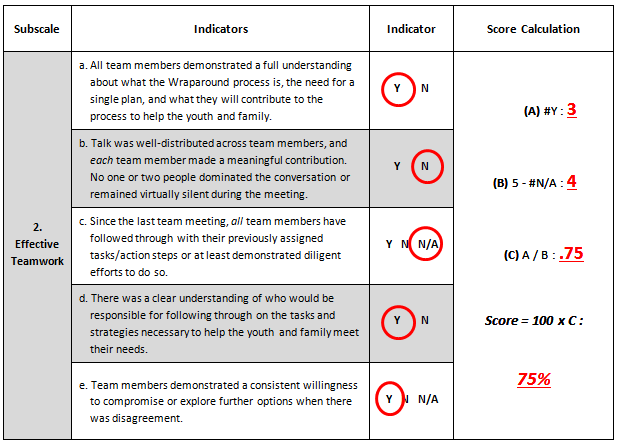 Chapter 1. Role of the Observer
The TOM observer should be an inconspicuous observer during the team meeting
The observer should be well-oriented to the TOM 2.0, as well as the notes and scoring rules for each indicator
The observer is expected to observe the entire team meeting so they can be certain whether indicators did or did not occur during the team meeting
The observer is expected to take notes about observations during the meeting, as they may be useful in helping tell the story of the family’s Wraparound process
[Speaker Notes: NOTE TO TRAINER:
The observer is also expected to take notes about what they observe during the team meeting. Such notes may be very useful in helping tell the story of this family’s child and family team process, and will help facilitate the positive use of TOM 2.0 data, and improvements in practice for youth and families down the line. Further detail is provided on observer notes in Chapter 4.]
Chapter 1. Review
Learning Objectives:
Understand what it means to assess “fidelity” in Wraparound
Understand the structure and organization of the TOM 2.0
Understand the role of the observer in administering and scoring the TOM 2.0
Chapter 2. Qualifications for Use
The User Manual specifies several necessary qualifications for the collaborating site and observers.

Learning Objectives:
Understand the expectations for a collaborating site
Understand the qualifications for observers
Chapter 2. Expectations of Collaborators
An individual with some background and experience in evaluation research or quality assurance and data management should lead the local effort.
Observers should be selected who have experience and comfort with interacting with youth, family members, and providers, or who can be trained and supervised closely until they do have such comfort.
A full training protocol should be implemented for observers.
An appropriate sampling approach has been selected.


For further details, refer to page 7 of the User Manual.
[Speaker Notes: NOTE TO TRAINER:
Those responsible for training observers and managing observations, data entry, and data management should have training and/or experience in those particular areas. Our research team will provide a Manual and PowerPoint slide presentation, with notes, to be used in training observers. Videos of sample team meetings will also be available, along with fully scored TOMs for that team meeting, for use in training and ensuring observers have met criteria. It is expected that the materials provided, in the hands of an experienced evaluator or person with experience in quality assurance, should suffice. 

Observers will need to interact with individuals participating in the team process, in order to provide them with information statements, explain what they are doing at the meeting, and de-brief with the team leader or facilitator after the meeting is over. Therefore, observers should have training and/or experience interacting with children, youth, family members, and providers. If they have not received prior training or had prior experience, it is essential that they be sufficiently trained with the TOM 2.0, including practice administrations using videotaped team meetings. New observers may also need to be paired with a supervisor or experienced observer to get help and practice in observing a team meeting and scoring the TOM 2.0. Observers will also need to be experienced with the TOM 2.0 form, this User Manual, and have a good understanding of the Wraparound process itself. The more they have mastered this information, the better able they will be to observe meetings and provide reliable scores on the indicators and items of the TOM 2.0

The above is not to imply that only researchers must administer the TOM 2.0. Though sites often contract with universities or other traditional research partners to collect fidelity, outcome, and/or satisfaction data, many sites that employ Child and Family Team practice have successfully employed teams of parents or other “non-traditional” evaluators to collect such data. Given adequate training and supervision, such observers may even be preferable to “formal” research team members. Their notes may be richer and better informed by their own experiences. Regardless of the observers’ backgrounds used, it is crucial to ensure that those who administer the TOM are adequately trained on the TOM 2.0 and this User Manual, and that they are adequately supervised. The statements in the box on the next page summarize our research team’s expectations on qualifications of individuals who use the TOM 2.0.]
Chapter 2. Observer Training Components
Substantial knowledge of the Wraparound process
Understanding of the purpose and structure of the TOM 2.0
Knowledge of general TOM 2.0 administration procedures
Familiarity with individual TOM 2.0 indicators, subscales, and scoring rules
Pass the online TOM 2.0 Certification Quiz
Complete group practice administrations of the TOM 2.0 using a videotaped team meeting
Practice administrations in pair with an experienced observer, evaluation leader, or supervisor, with comparison and de-briefing of scores assigned
Undergo periodic group or individual supervision
[Speaker Notes: NOTE TO TRAINER:
Though this recommended regimen may seem intensive, we believe it is crucial to ensuring reliable and valid administration, and TOM 2.0 scores. The Wraparound Evaluation and Research Team will provide a User Manual, which can be used as an introduction for observers, and a reference for administration and scoring.]
Chapter 2. Review
Learning Objectives:
Understand the expectations for a collaborating site
Understand the qualifications for observers

Discussion:
How will our evaluation team conduct practice observations, and how will they be supervised?

Will we meet as a group over time to discuss successes and challenges in conducting observations?
[Speaker Notes: NOTE TO TRAINER:
A group discussion should be held about how practice interviews will be conducted by trainees, and how team members will meet to discuss their successes and challenges in conductive interviews.]
Chapter 3. Preparing to Collect TOM 2.0 Data
Preparing to conduct meeting observations requires preparation at several levels

Learning Objectives:
Understand the requirements of any local IRB protocol
Select and prepare observers
Be prepared to engage the different respondents in the observation process
Chapter 3. Project Approval
Discussion:
Are there any Institutional Review Board (IRB) or Human Subjects Committee protocols for this evaluation?

Ensure everyone participating in TOM 2.0 data collection is familiar with and fully understands the role of a local IRB, if applicable.
[Speaker Notes: FROM THE MANUAL:
Even before hiring or training begins an Institutional Review Board (IRB) or Human Subjects Research Committee may need to approve your site’s evaluation. If your site is at or affiliated with a college, university, or research center you should have a local IRB. If so, you should obtain approval (or an exemption) from them prior to beginning a formal evaluation. It is important to select observers who are not directly involved with the services and supports that are being delivered to the families being interviewed. Also, it is recommended that observers do not personally know the respondents. Personally knowing either the family or provider can compromise both the confidential nature of the information and the respondent’s willingness to report honestly and openly. Anonymous observers who are not affiliated with members of families’ Wraparound teams are the best choice.

As mentioned in User Qualifications, observers must have adequate knowledge of the service delivery system (including the common terms for child-serving agencies and their representatives), the Wraparound process model, and the User Manual. Observers should have sufficient practice administering the TOM 2.0 prior to attending a team meeting.]
Chapter 3. Criteria for selecting & preparing observers
Use observers who are not directly involved with services and supports delivered to the families whose teams are being observed.
It is recommended that observers do not personally know, or at least supervise, the participants.
Observers have adequate knowledge of the service delivery system, the Wraparound process, and the User Manual.
Observers have sufficient practice administering    the TOM 2.0.
Chapter 3. Approaching Teams
Provide the facilitator and family information about the TOM process
You may need to obtain formal written or oral consent to ensure they are fully willing and able to participate
The evaluation should be presented as an opportunity for families to have their service experience reviewed to facilitate high-quality Wraparound in their community
Emphasize the confidential nature of the observations
Explain how the evaluation will aggregate data from a large number of families, not just their family
[Speaker Notes: NOTE TO TRAINER:
It is important to emphasize the confidential nature of the observations, as well as the extensiveness of the evaluation. In other words, one should emphasize that the TOM 2.0 is being used to evaluate the team process for a large number of the families at the site, and not just their family. Take the time to outline what your site’s goals are for the evaluation (e.g., to improve services) and then respond to any questions or concerns they may have.]
Chapter 3. Engaging Facilitators
All participants should be “on board” as stakeholders in the evaluation
Remind them that TOM 2.0 data will be used to provide confidential, comprehensive feedback on how Wraparound is being implemented, and that the data will be used to identify and support training needs
[Speaker Notes: NOTE TO TRAINER:
It is important to emphasize the confidential nature of the observations, as well as the extensiveness of the evaluation. In other words, one should emphasize that the TOM 2.0 is being used to evaluate the team process for a large number of the families at the site, and not just their family. Take the time to outline what your site’s goals are for the evaluation (e.g., to improve services) and then respond to any questions or concerns they may have.]
Chapter 3. Review
Learning Objectives:
Understand the requirements of any local IRB protocol
Select and prepare observers
Be prepared to engage the different respondents in the TOM observation process

Discussion:
What are the sampling and recruitment procedures in your program or site?

What methods will you employ to alleviate or address potential concerns for your observers?
[Speaker Notes: NOTE TO TRAINER:
Be sure to discuss any decisions the evaluation team has made about which respondents will be interviewed in your local evaluation. Also discuss the typical ages of youths, and how youth ages 11 and older will be accessed for interviews.]
Chapter 4. Conducting Observations
Prior to attending a meeting and utilizing the TOM 2.0, there are some basic instructions on how to prepare.

Learning Objectives:
Discuss and understand the ID structure at your site
Learn how to prepare for a meeting observation
Become familiar with the TOM 2.0 form
Understand the different meeting types
Understand what types of notes and comments to record
Understand what indicators may require follow up with the facilitator
Chapter 4. ID Numbers
Someone at your site must be responsible for coordinating and monitoring the completion of TOM 2.0 observations.
This individual must also keep track of families for whom Wraparound fidelity is being assessed via the TOM 2.0.
For consistency, our research team developed a tracking system that may be used, and contains:
Project ID
Youth/Family ID
Facilitator ID
Observer ID
Time Frame

Discussion:
How will your site implement a standardized ID structure?
[Speaker Notes: NOTE TO TRAINER:
At this point, be sure to:
Present your site’s ID number (to be entered for all interviews) if you have received it
Ensure observers know how to enter the correct Youth/Family and Facilitator IDs on their forms (if they will be doing so)
Have assigned observers their unique ID numbers
Describe how observers are to use the “Time Frame” space on the TOM 2.0 form (if at all)

Please see page 15 of the User Manual for a full description on these ID structures.]
Chapter 4. Before you go to the team meeting, ensure you have the necessary materials:
Information on meeting location and time
TOM 2.0 form and User Manual
An information sheet to explain the TOM 2.0 administration and evaluation to team members
Consent form(s), if required
Gift cards or other honoraria for participants, if being provided
Gift card receipts, if applicable
Chapter 4. Upon arriving to the team meeting, you should:
Introduce yourself
Remind or explain to team members of the evaluation purpose
Have the family sign the Informed Consent form, if necessary
Sit in a corner or away from the table, if possible
Begin filling out cover sheet information
Ensure you have the correct ID number for the youth and family
Chapter 4. Complete the following information on the TOM 2.0 cover sheet:
Youth’s Gender
Youth’s DOB and/or age
Youth’s Race
Appropriate ID numbers
Meeting date
Meeting place
Meeting length 
Type of Meeting
[Speaker Notes: FROM THE MANUAL:
If the form needs to remain de-identified or anonymous, mark down the youth’s age rather than date of birth.]
Chapter 4. Meeting Types
Initial team/planning
Follow-up meeting
Transition/discharge meeting
Other

Discussion:
Are there different or more specific terms for meeting types in your program or site?
Chapter 4. Team Members and Attendance
The observer should record the number of team members present at the meeting in the “Team Membership and Meeting Attendance” section of the cover page.
Ideally, the observer will have spoken with the facilitator prior to the meeting to collect information about team membership.
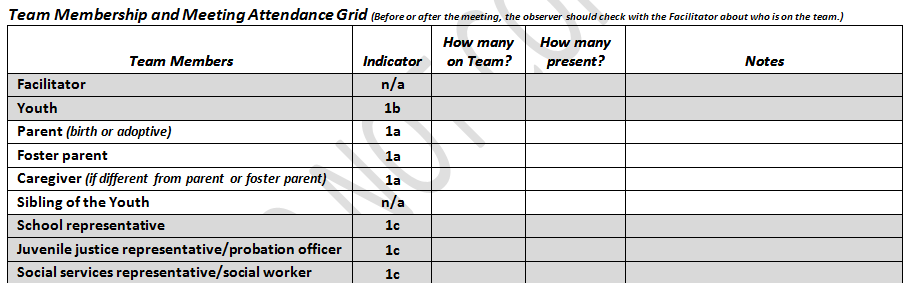 [Speaker Notes: NOTE TO TRAINER:
This may be a time the observer would need to check in with the facilitator about who specific individuals at the meeting were, and the role they play with the youth and family. It is vital to have accurate information regarding team meeting attendance and roles, as this pertains to the integrity of Subscale 1 – Full Meeting Attendance.]
Chapter 4. As a trained observer, you should be prepared to listen to information relevant to the 36 indicators
As the meeting progresses, you may record your scores for relevant indicators. You may also record your observations in the notes area to the right of each subscale, or on the comments section of page 5.
Writing down your observations is a very important component of the TOM 2.0. These notes may be useful as you assign scores, and this information provides rich details that may be useful in constructing evaluation reports and guiding quality improvement efforts.
[Speaker Notes: NOTE TO TRAINER:
Specific scoring rules for each indicator are outlines in pages 18 through 42 of the User Manual.

Writing down your observations and comments about the team process is a very important component of completing the TOM 2.0 observation for two reasons. First, these notes may be useful as you assign scores later on. Second, such information provides rich details that may be useful in constructing evaluation reports and guiding quality improvement efforts. Wherever possible, provide direct quotes and specific behaviors.]
Chapter 4. Recording Observer Notes
Example of notes and comments to include:
Example of why you scored “yes” or “no” for certain indicators
Non-verbal communication that clarifies scoring
Non-verbal communication that adds details to scoring
General background comments to help understand the meeting
Summary comments that will help provide additional information for the evaluation
Example of notes and comments NOT to include:
Do NOT use names. Instead, use roles, job titles, or initials
Do NOT give only your opinions, present specific evidence in the comments
Example: rather than writing “The youth seemed angry,” say instead, “The youth sat the entire meeting with a scowl on their face and their arms folded across their chest. When they spoke their voice volume was loud and their voice tone was harsh.”
[Speaker Notes: FROM THE MANUAL:
The TOM 2.0 form has small areas for “Notes” next to each item, as well as an area for “Observer Notes” on page 6 of the TOM 2.0 tool.]
Chapter 4. When to Score the TOM 2.0
After the meeting, plan on taking 30-60 minutes to sit down with your manual and TOM 2.0 form to review notes and complete your scoring while the meeting is still fresh in your mind. 
For some indicators, you may feel the need to review your score against criteria in the manual. 
Revising a score after reviewing the manual is acceptable as long as you are sure the new score is the most appropriate one for the meeting.
[Speaker Notes: SCORING THE TOM 2.0 IN PAIRS – FROM THE MANUAL:
As noted in Chapter 2, TOM 2.0 observations may be conducted in pairs at the beginning of an evaluation, as a way of assisting observers to master the measure. Pairs may also be used consistently throughout an evaluation. For example, some communities have consistently employed observers of two different types (e.g., a parent advocate paired with a provider or university-based evaluator) to conduct observations together. If observations are conducted in pairs, the evaluation team must come to agreement about how to reconcile different scores across raters. A recommended approach would be to (1) have each observer assign their own scores, (2) review scores that differ and attempt to come to a consensus using the scoring rules in the TOM 2.0 Manual, and (3) bringing indicators for which consensus could not be reached to the evaluation supervisor or evaluation team meeting for discussion and a final decision.]
Chapter 4. Follow Up
Before or after the meeting, the observer should ask the facilitator about who is formally on the team and who was missing for the meeting being observed.
For some indicators, it may be difficult to assign scores without additional information. For these indicators, following up or debriefing with the facilitator may be necessary.
The following indicators may require follow up:
Cover sheet
1c.
1d.
1e.
Discussion:
Do you foresee any issues in following up with the facilitator?
[Speaker Notes: NOTE TO TRAINER:
Though following up with the facilitator may be inconvenient, it is a recommended way to ensure the observation process yields the best information possible.]
Chapter 4. Review
Learning Objectives:
Learn how to prepare for a meeting observation
Become familiar with the TOM 2.0 form
Understand the different meeting types
Understand what types of notes and comments to record
Understand what indicators may require follow up with the facilitator
Chapter 5. Scoring
An observer should be very familiar with the scoring rules for each indicator prior to conducting an observation.

Learning Objectives:
Understand the different types of issues to consider during the meeting and scoring process
Become acquainted with the structure of the scoring rules


Subsequent to the training, it is expected that each observer read the scoring rules for each indicator on pages 18-43 of the User Manual.
Chapter 5. The following should be considered in scoring all TOM 2.0 indicators:
Unless otherwise indicated, references to the “team” also include the youth, parent/caregiver, and family members.
Attendance and full involvement of the youth as a member of the team is expected wherever possible. However, if the youth is 11 or younger or experiences developmental delays, his or her active involvement and attendance may not be expected.
There are many references to the “Wraparound plan” or “plan of care”, however, this terminology may be different depending on the team, site, or community. Establish what term this team uses for the plan, and then refer to that throughout the scoring process.
Observers must recognize that different types of meetings consist of different types of content. That said, remember that objective information must be the basis for all scores assigned.
Chapter 5. Scoring Rules
These rules should be reviewed very thoroughly. Observers should feel acquainted with the guidelines for each item before scoring a team meeting.

Refer to pages 18-43 in the User Manual for complete scoring rules.
[Speaker Notes: NOTE TO TRAINER:
For the sake of brevity, we have excluded training on each individual indicator. We expect each observer to thoroughly read the scoring guidelines on pages 18-42 in the User Manual.]
Chapter 5. Scoring Rules: Example
SUBSCALE 2: Effective Teamwork
2e. Team members demonstrated a consistent willingness to compromise or explore further options when there was disagreement.
NOTES: With help from the facilitator, a Wraparound team should show the willingness to brainstorm different options or compromise when there is disagreement. This should be especially true when the youth or family disagrees with an opinion or proposed strategy. Sometimes, there will be evidence of implicit disagreement on the part of a team member, such as negative body language or other signs of disapproval. A skilled facilitator should take note and help the team problem solve around such “covert” disagreement or disapproval. 
SCORING:
YES if team members were open to exploring different options when the youth or family disagreed with an opinion or proposed strategy.
NO if team members were not open or willing to explore different options or compromise when there was disagreement.
N/A is an acceptable score if there is no disagreement apparent throughout the course of the meeting.
[Speaker Notes: NOTE TO TRAINER:
This is the layout of the scoring rules in the Manual. There will be the full indicator, notes on how to fully understand what the indicator is measuring, and the specific rules on how to score the indicator as “Yes”, “No”, or possibly “N/A” if that is an acceptable option. This example of 2e is one indicator where “N/A” is an acceptable score.]
Chapter 5. Scoring Rules: Example
SUBSCALE 4: Based on Priority Needs
4a. Before beginning to brainstorm strategies, the team explicitly articulated, prioritized, and/or reviewed and confirmed the youth’s and family’s needs to plan for/address during the meeting.
NOTES: Initial planning meetings and crisis or safety planning meetings are most likely to include a full review of family and youth needs, as well as prioritization of these needs to focus planning. If you are observing a planning meeting, identification and prioritization of needs should be a focal point of the meeting. In addition, follow-up Wraparound meetings should always include a review and confirmation of the youth’s and family’s needs to ensure that everyone agrees that the focal need is still the most important thing to work on during the meeting. This should take place before identifying outcomes/goals, brainstorming and selecting strategies, or assigning tasks/action steps.
SCORING: 
YES if the youth’s and family’s needs are identified, prioritized, and/or reviewed and confirmed before the team moved on to brainstorming and selecting strategies.
NO if needs are not reviewed and confirmed before brainstorming strategies began OR                            if multiple needs are reviewed, but prioritization for tasks/action steps does not take place.
[Speaker Notes: NOTE TO TRAINER:
This example of 4a is an indicator in which “N/A” is NOT an acceptable score.]
Chapter 5. Review
Learning Objectives:
Understand the different types of issues to consider during the meeting and scoring process
Become acquainted with the structure of the scoring rules

Discussion:
How will we measure an observer’s understanding of the scoring rules?

Should there be an assessment or quiz that individuals must “pass” in order to be considered a trained observer?
Discussion
Who will oversee the sampling and recruitment of teams to be observed?

What will we do with completed observations?

Who will enter TOM 2.0 data for our program or site?

How will our data be analyzed and reported, and how often?

Who will the data be shared with and what will they expected to do with the information?
Next Steps
Review the TOM 2.0 tool
 Review the TOM 2.0 User Manual
 Review the TOM 2.0 Training PowerPoint
Set up a WrapTrack training by emailing wrapeval@uw.edu
 View the Training Video “Brandon’s Team Meeting” and score with the TOM 2.0
 Complete and pass the TOM 2.0 Observer Certification Quiz with your completed TOM 2.0 form from Brandon’s Team Meeting
Video A: Brandon’s Team Meeting
Below is key information for understanding the context of Brandon’s Team Meeting:
Phase: Initial Plan Development
Team Members & Roles: 
Facilitator: Greg
Youth: Brandon
Caregiver: Ora (Grandmother)
School Representative: Teacher
Juvenile Justice Representative: Probation Officer
Social Services Representative: CPS
Extended Family Member: Aunt (and nephew)
Friend of Parent/Caregiver: Sydney’s dad
Friend of Youth: Sydney
Other Natural/Community Support: Pastor
Video A: Brandon’s Team Meeting
Please click here to watch Brandon’s Team Meeting, and score the meeting with your TOM 2.0 form:
Upon completing your TOM 2.0 form, please click here to take the TOM 2.0 Observer Certification Quiz prior to conducting any observations in the field
Video B: Justin’s Team Meeting
If you do not pass the quiz on the first try, you will be asked to spend time reviewing the manual, and then watch and complete a second video “Justin’s Team Meeting”
You will receive information on how to watch Justin’s team meeting in a follow-up email if you do not pass the quiz for Brandon’s Team Meeting
Video B: Justin’s Team Meeting
Below is key information for understanding the context of Justin’s Team Meeting:
Phase: Engagement (first team meeting)
Team Members & Roles: 
Facilitator: Andrea
Youth: Justin
Caregiver: Barb (Mamaw; grandmother)
School Representatives: Mr. Hertweck, Ms. Tena
Mental Health Provider: Dawn (therapist)
Natural/Community Support: Coach Rigsby (Justin’s football coach)